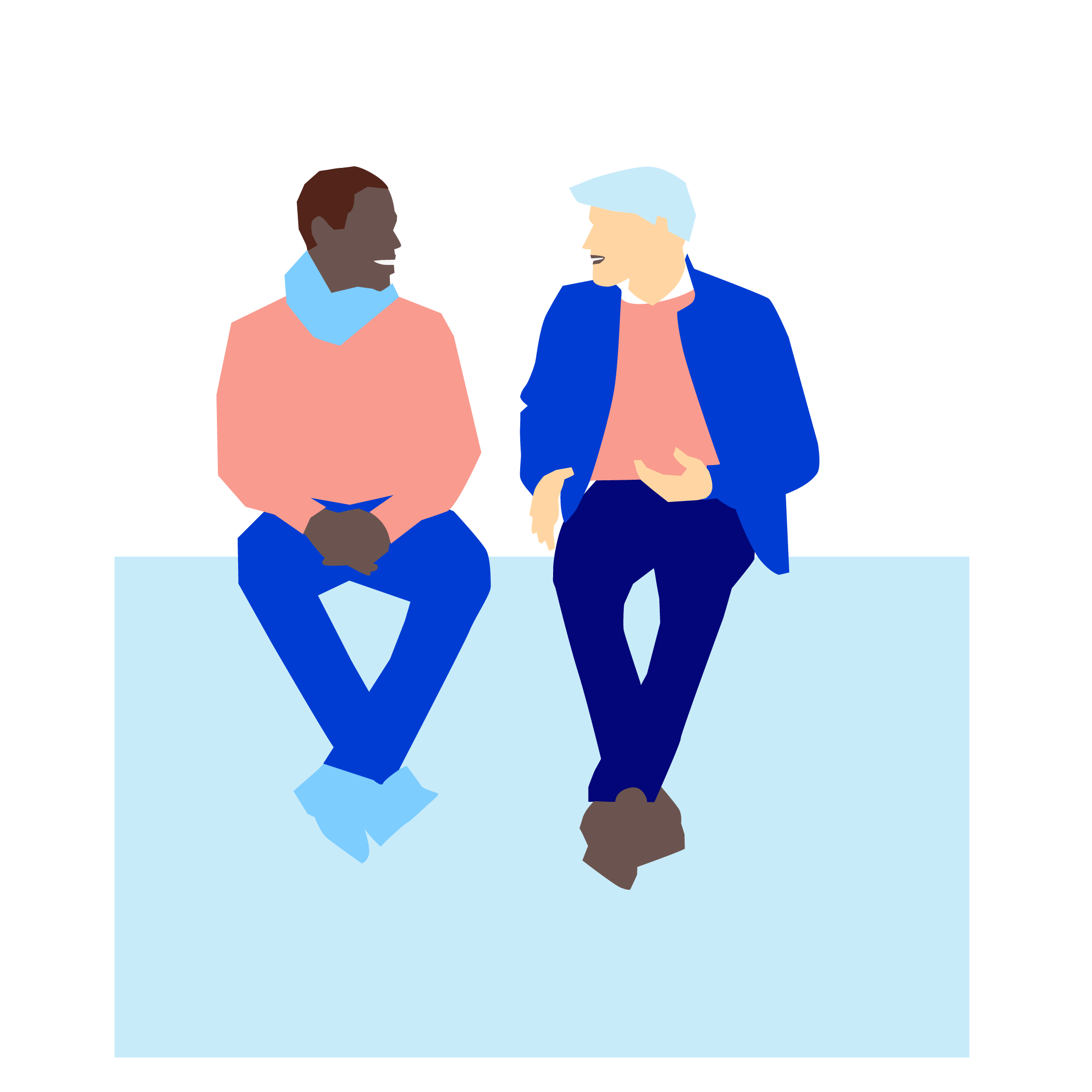 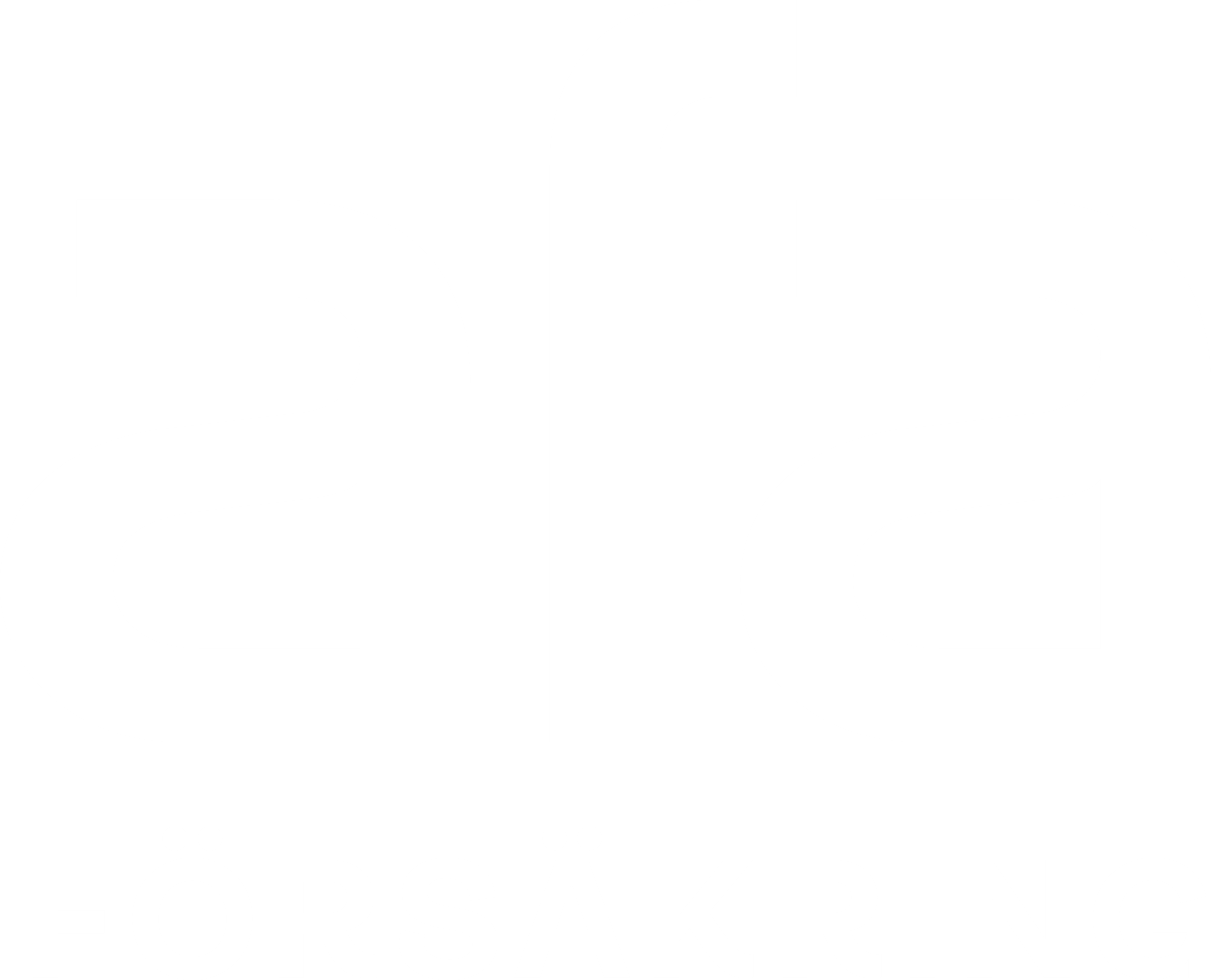 Rehabiliteringsstöd
AGS-KL Rehabilitering
afa.se
1
fortsAGS-KL Rehabilitering
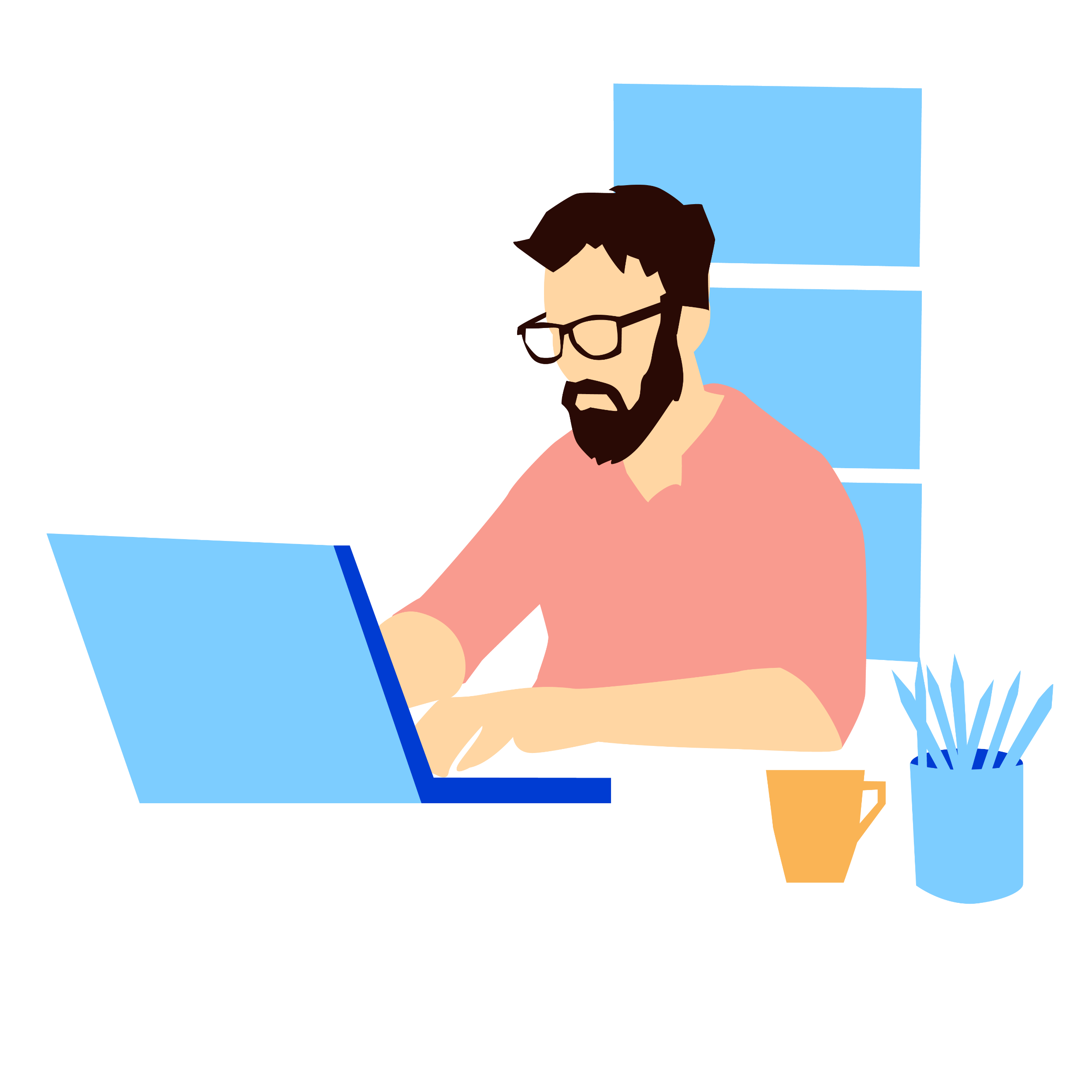 Arbetslivsinriktad rehabilitering med syfte att förhindra/förkorta arbetsoförmåga.
Till exempel:
Beroendebehandling
Samtalsbehandling hos legitimerad psykolog/psykoterapeut
Annan rehabiliteringsåtgärd (t ex livsstilsförändringkurs/stresshantering, omskolning)
2
forts.AGS-KL Rehabilitering
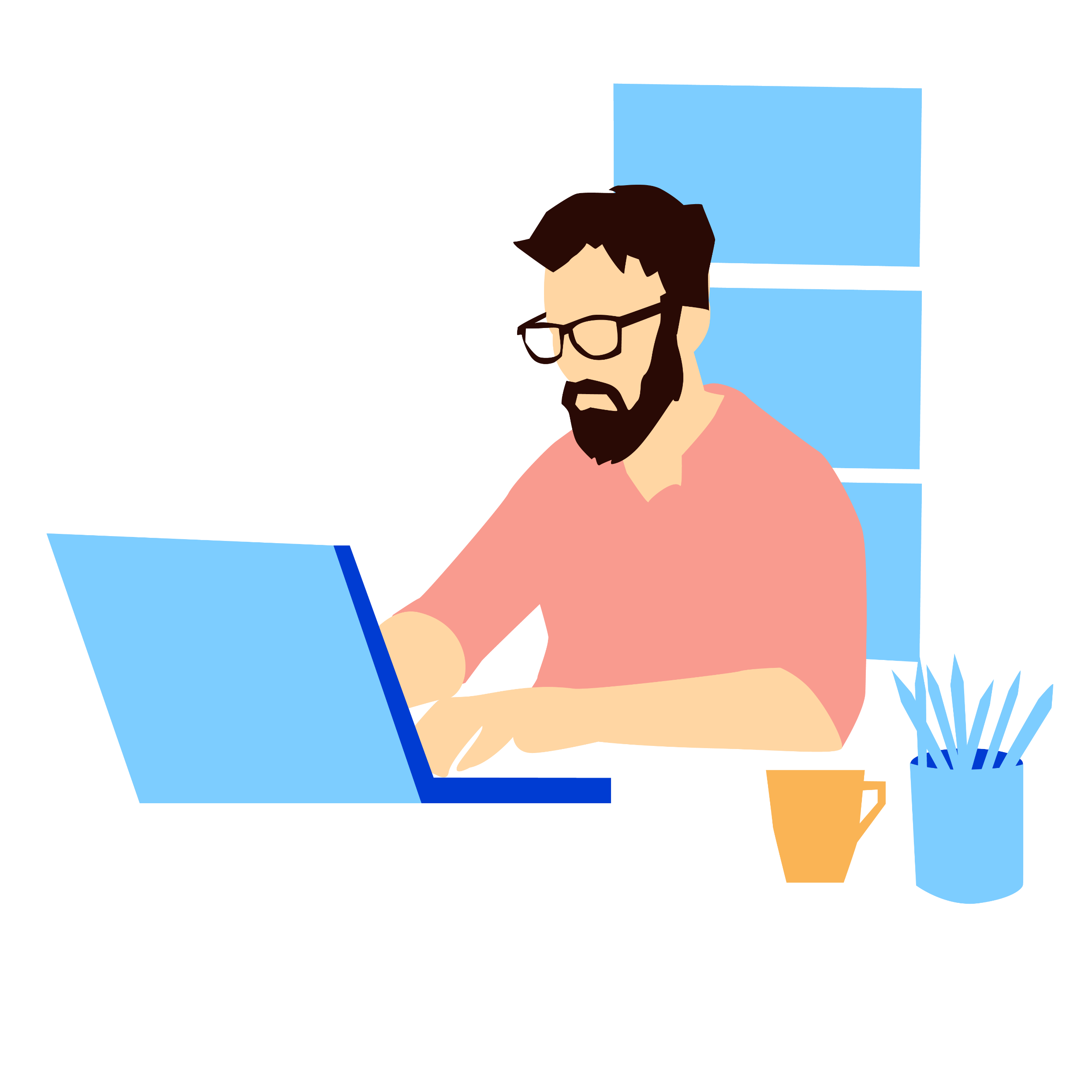 Den anställda ska omfattas av sjukförsäkringen AGS-KL
Arbetsgivaren ansöker, i samråd med den anställde, på afaforsakring.se 
Ansökan ska ha inkommit till Afa Försäkring senast inom sex månader från det att rehabiliteringsåtgärden påbörjats
Ansökan kan kompletteras i efterhand
Afa Försäkring kan ersätta max 50% av kostnaden
3
Det här behövs vid en ansökan
Fullmakt undertecknad av både den anställde och arbetsgivaren
Fullmaktsblanketter finns på afaforsakring.se / Förebygg ohälsa och arbetsskador / Rehabiliteringsstöd
Orsak och syfte till rehabiliteringen
En rehabiliteringsplan/rehabiliteringsutredning gjord av arbetsgivare eller företagshälsovård
Avtal eller offert med rehabiliteringsproducenten/företaget, som visar:
Vem som ska behandlas
Total kostnad för rehabiliteringen
Innehåll i rehabiliteringen
Uppgift om under vilken tidsperiod rehabiliteringen ska utföras
4
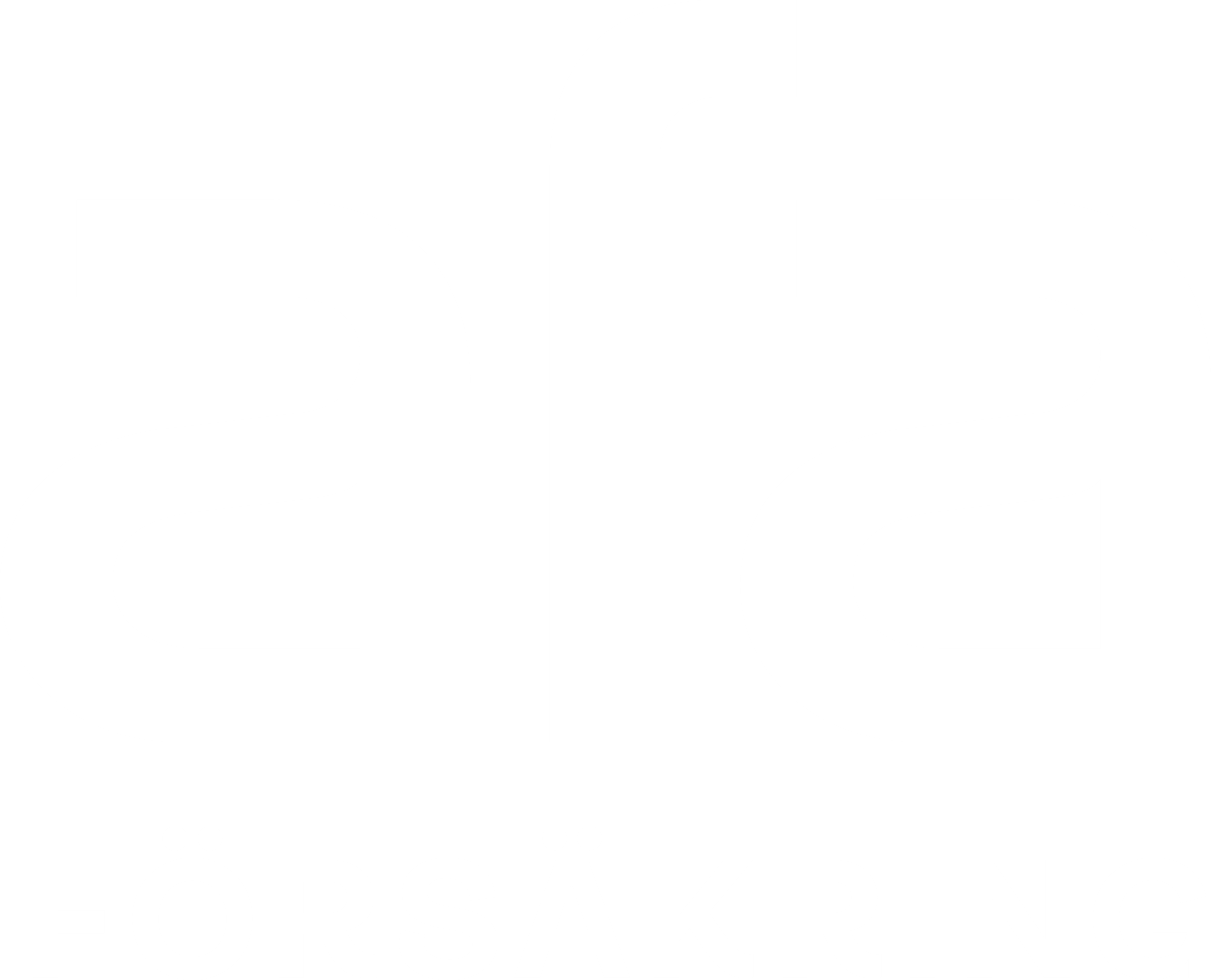 Stress
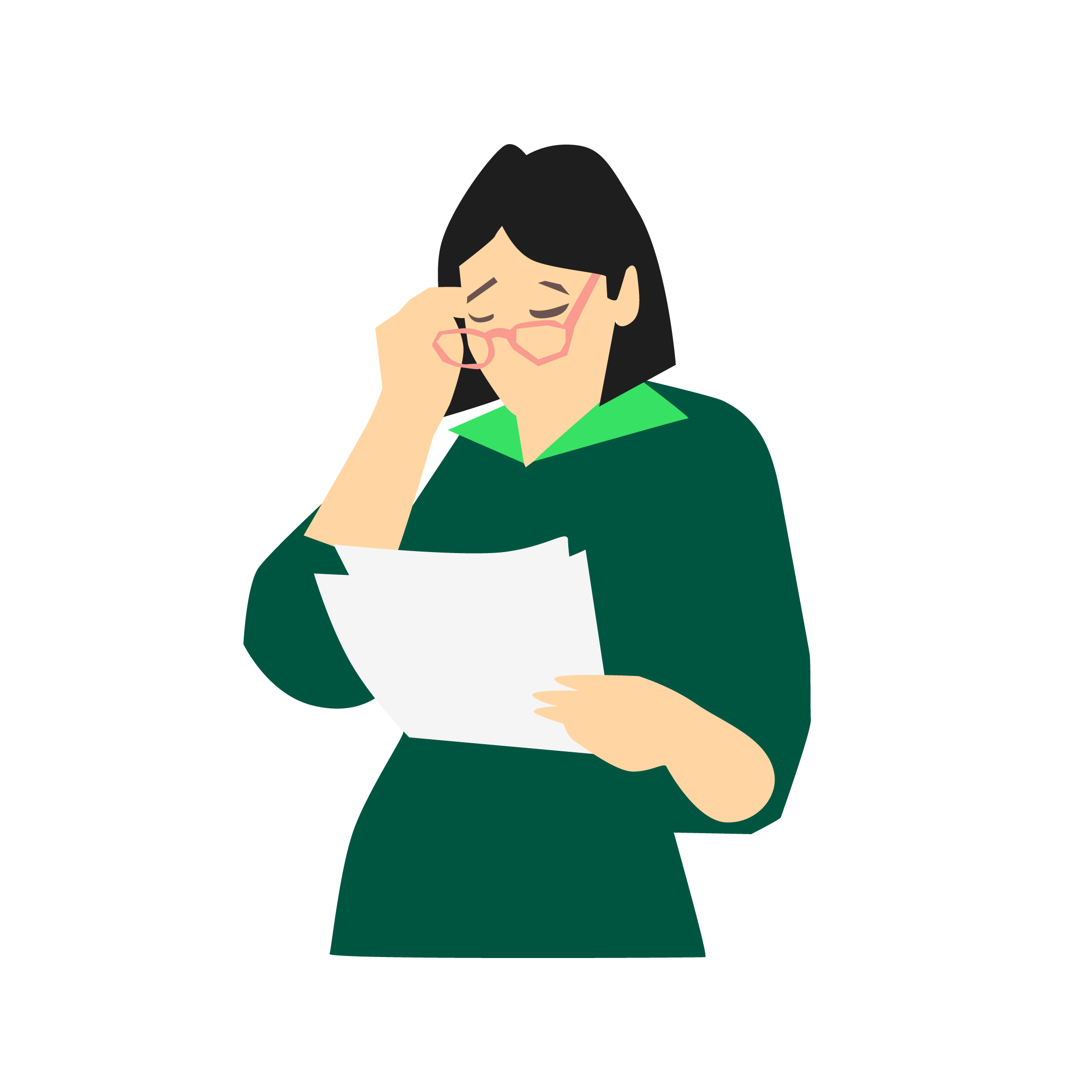 Anna är avdelningsföreståndare för en medicinsk ­klinik vid ett sjukhus. Hon blev sjukskriven för stress på grund av problem på arbetet och i hemmet.
Tillsammans med sin arbetsgivare kommer Anna fram till att hon behöver stöd för att kunna återgå i arbetet och undvika ­ytterligare sjukskrivningar. ­Genom företagshälsovården remitteras Anna därför till femton samtal med en psykolog. Varje samtal ­kostar arbetsgivaren 1 200 kr.
Arbetsgivaren kan ansöka om ersättning för halva den kostnaden hos Afa Försäkring. Ansökan ska ha inkommit till försäkringsbolaget ­senast inom 6 månader från det att rehabiliteringsinsatsen startade.
Ersättning från Afa Försäkring enligt kollektivavtalad överenskommelse 9 000 kr
För att arbetsgivaren ska kunna få ersättning från Rehabiliteringsstödet måste personen det gäller ­omfattas av  den kollektivavtalade sjukförsäkringen.
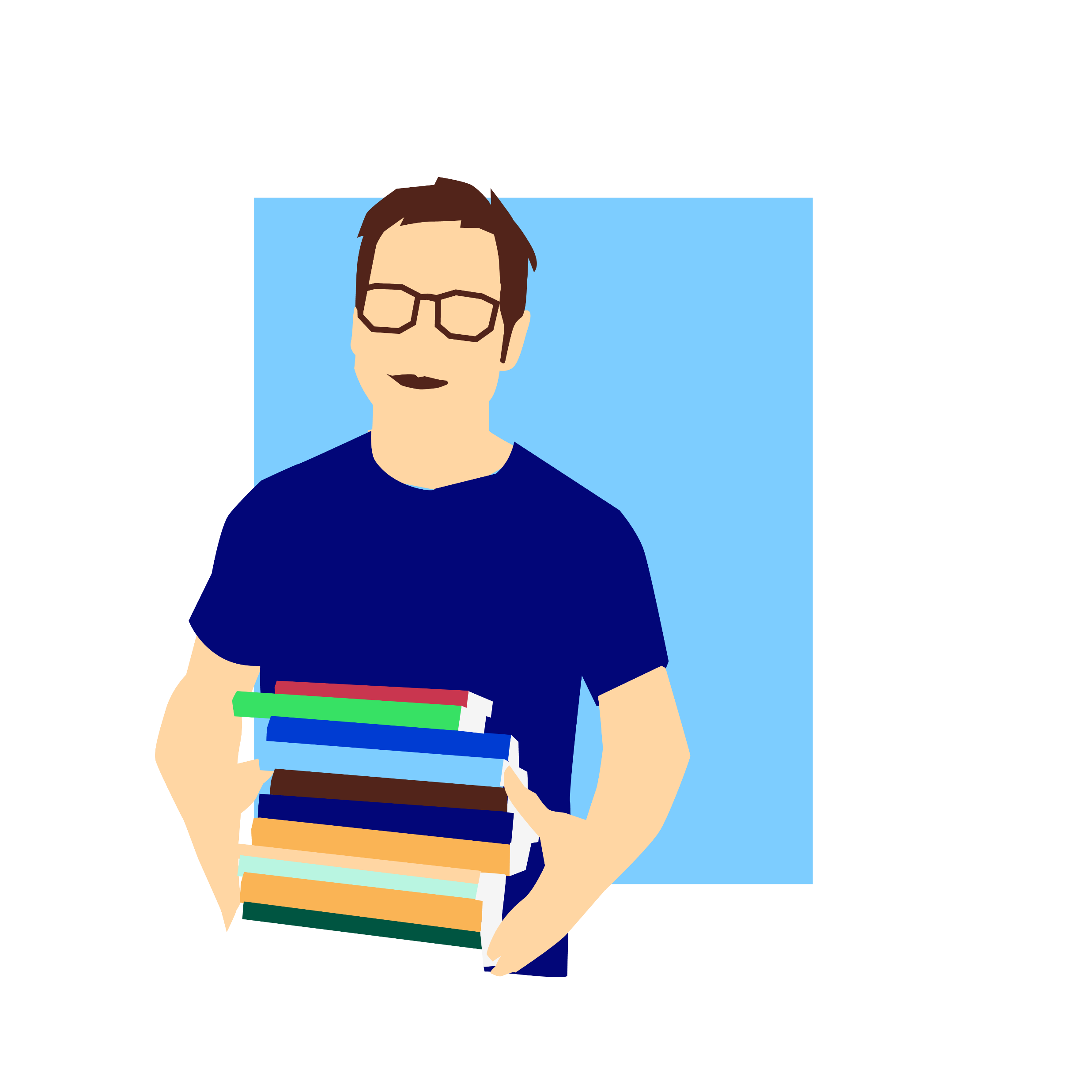 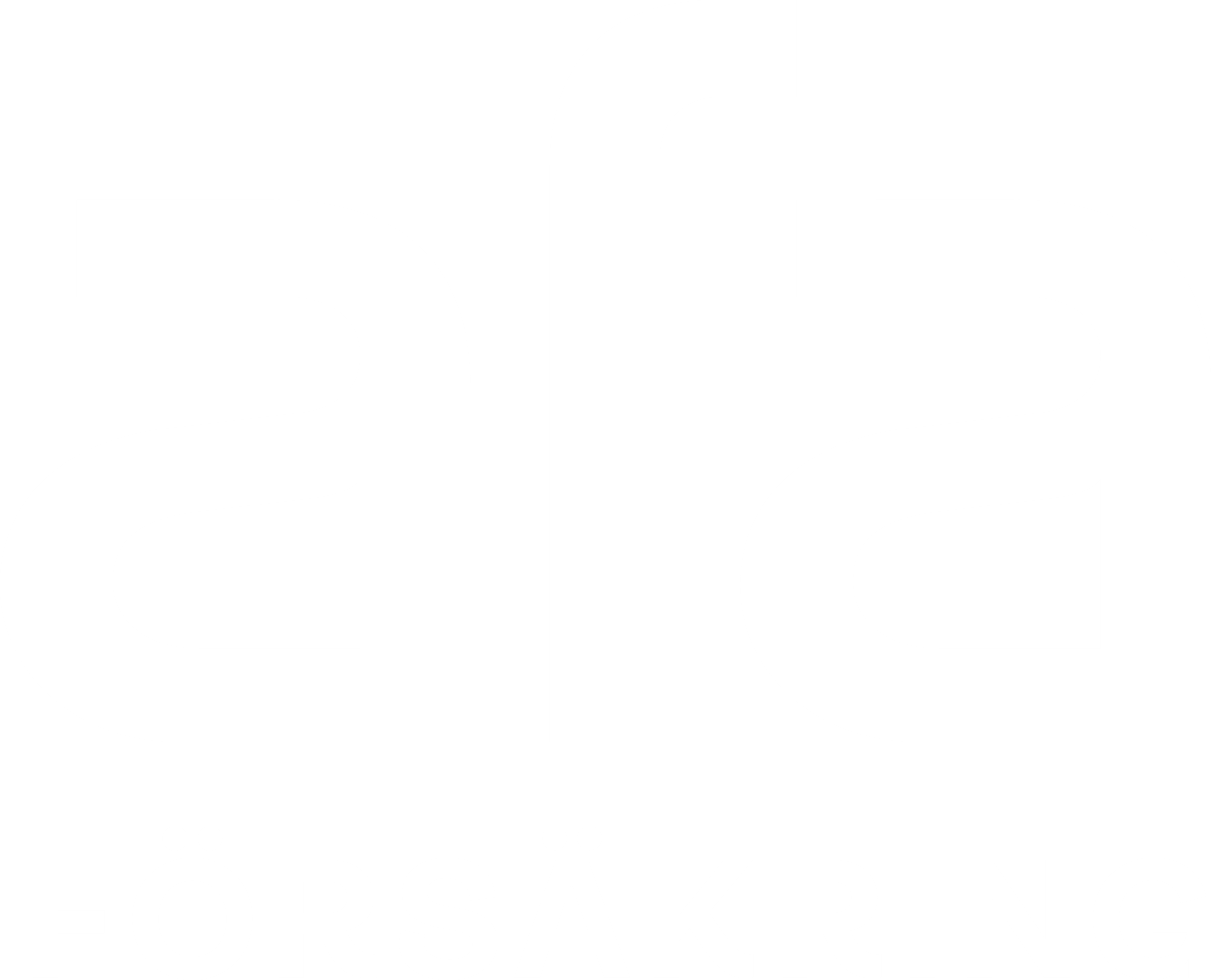 Vem vet mer?
Förnamn EfternamnTelefon: xx-xxx xx xxMejl: förnamn.efternamn@domän.se
Afa Försäkrings kundcenterTelefon: 0771-88 00 99
Anmälan och mer information hittar du på:
afaforsakring.se/ohalsa-och-arbetsskador/
rehabiliteringsstod
6
7